Universidad Militar Nueva Granada
VICERRECTORÍA ACADÉMICA
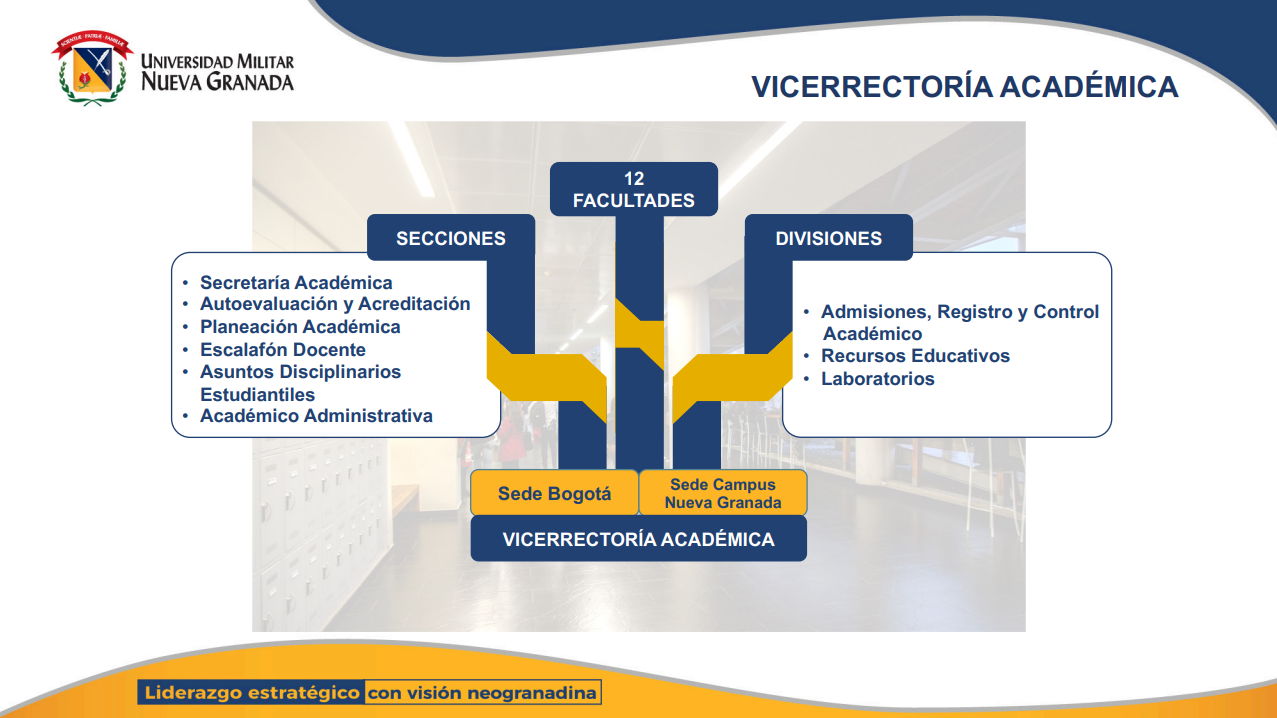 ESTRUCTURA VICERRECTORÍA ACADÉMICA
VICERRECTORÍA ACADÉMICA
Secretaria Académica
Sección de Autoevaluación y Acreditación
Comité de Decanos
Sección de Planeación Académica
Comité de Biblioteca
Sección Académico administrativa
Comité Interno de Asignación y Reconocimiento de Puntaje
Sección de Escalafonamiento Docente
Sección de Asuntos Disciplinarios de Estudiantes
Sede Campus Nueva Granada
Sede Bogotá
Sección de Posgrados
Facultad de Derecho
Facultad de Derecho
Facultad de Ingeniería
Facultad de Ingeniería
Facultad de Ciencias Económicas
Facultad de Ciencias Económicas
División de Registro y Control Académico
Facultad de Relaciones Internacionales, Estrategia y Seguridad
Facultad de Relaciones Internacionales, Estrategia y Seguridad
División de Recursos Educativos
Facultad de Educación y Humanidades
Facultad de Estudios a Distancia
División de Laboratorios
Facultad de Medicina y Ciencias de la Salud
Facultad de Ciencias Básicas y Aplicadas
Resolución 592 de 18 de Julio de 2022
PROYECTO EDUCATIVO INSTITUCIONAL
REFERENTES PEDAGÓGICOS DE LA UMNG
Aprender construyendo
Aprender con las TIC
Aprender a aprender
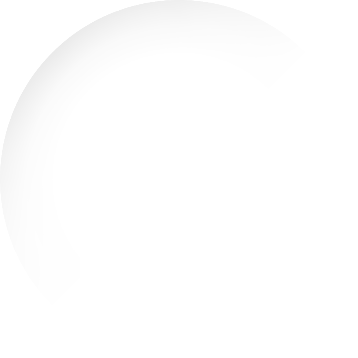 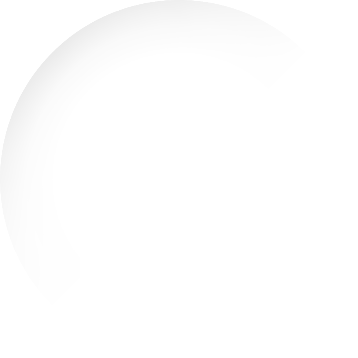 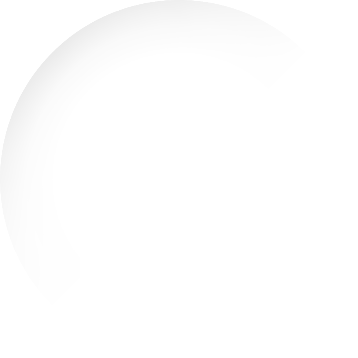 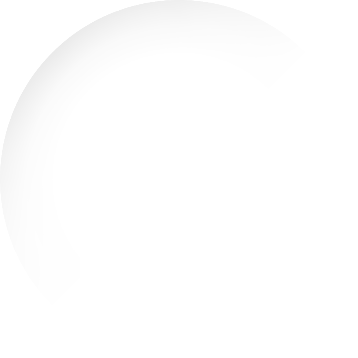 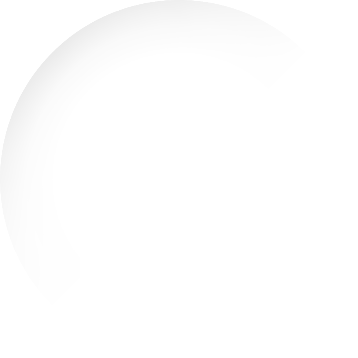 Aprender desde lo que se sabe
Aprender colaborando
OFERTA ACADÉMICA
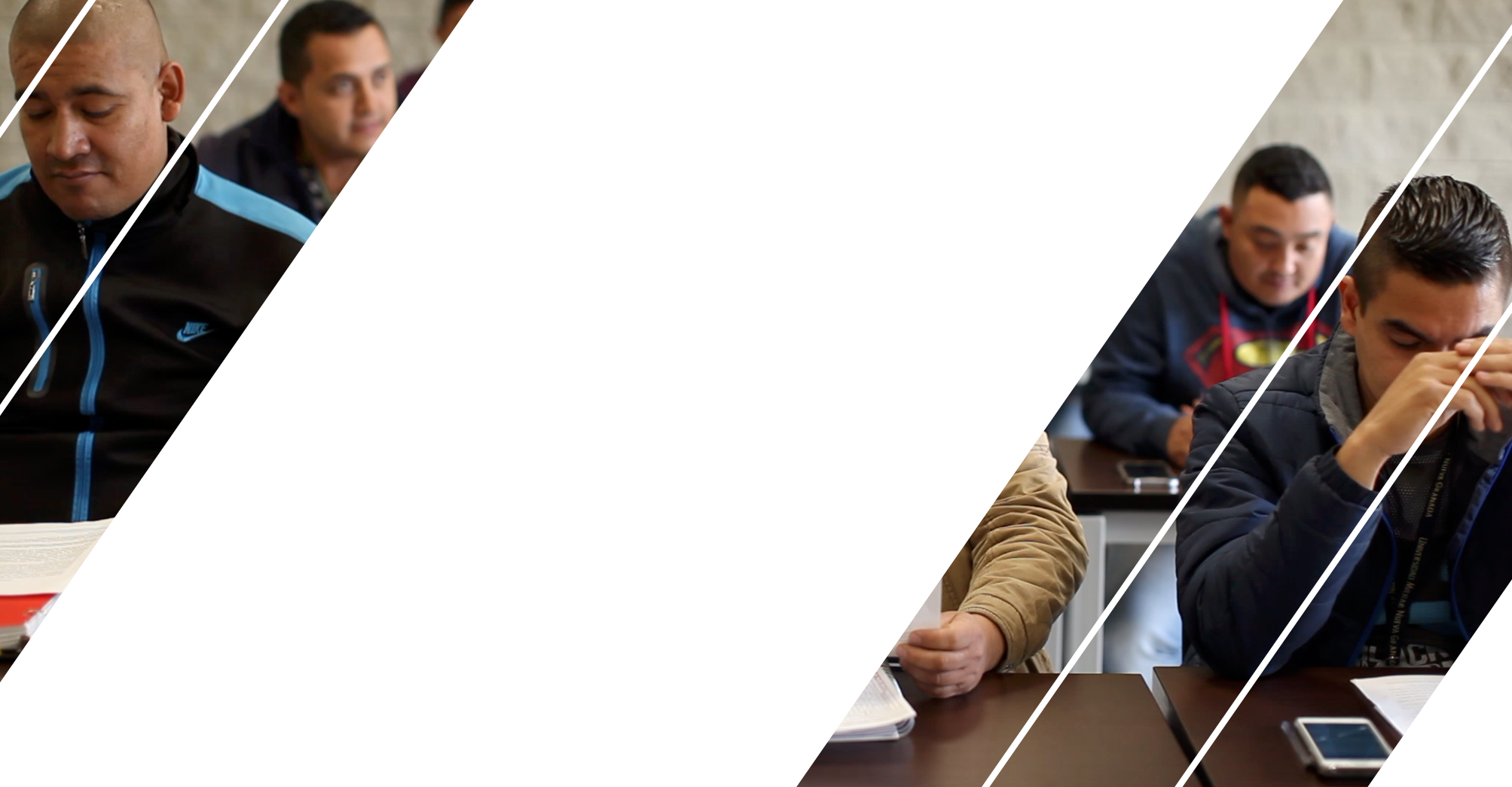 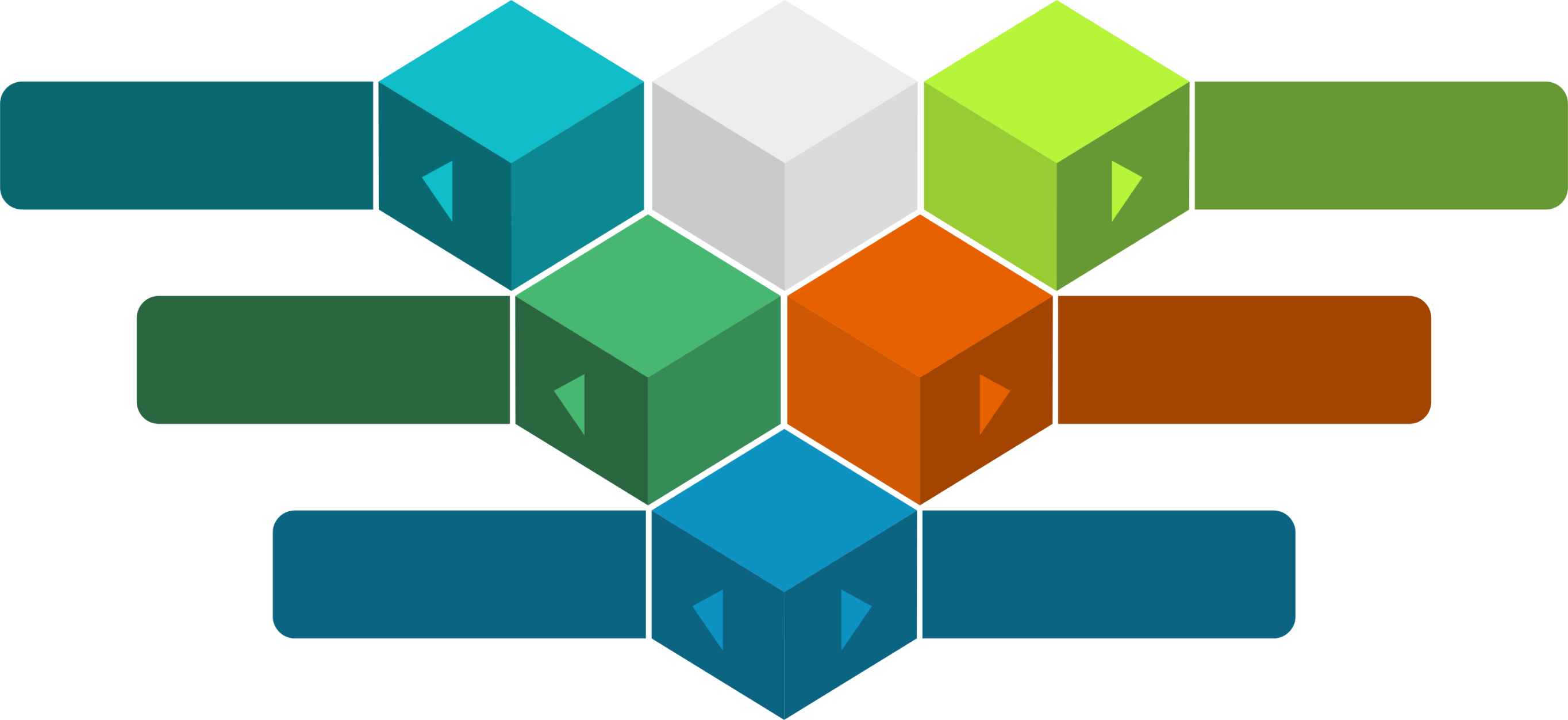 3
135

PROGRAMAS
49
Especializaciones
médico-quirúrgicas
Doctorados
16
29
Especializaciones
no médicas
Maestrías
38
5 Tecnologías
26 Presenciales
7  Distancia
Pregrados
Fuente: Vicerrectoría Académica, junio 2020.
Fuente: Vicerrectoría Académica, Julio 2024
PROGRAMAS ACREDITADOS EN ALTA CALIDAD
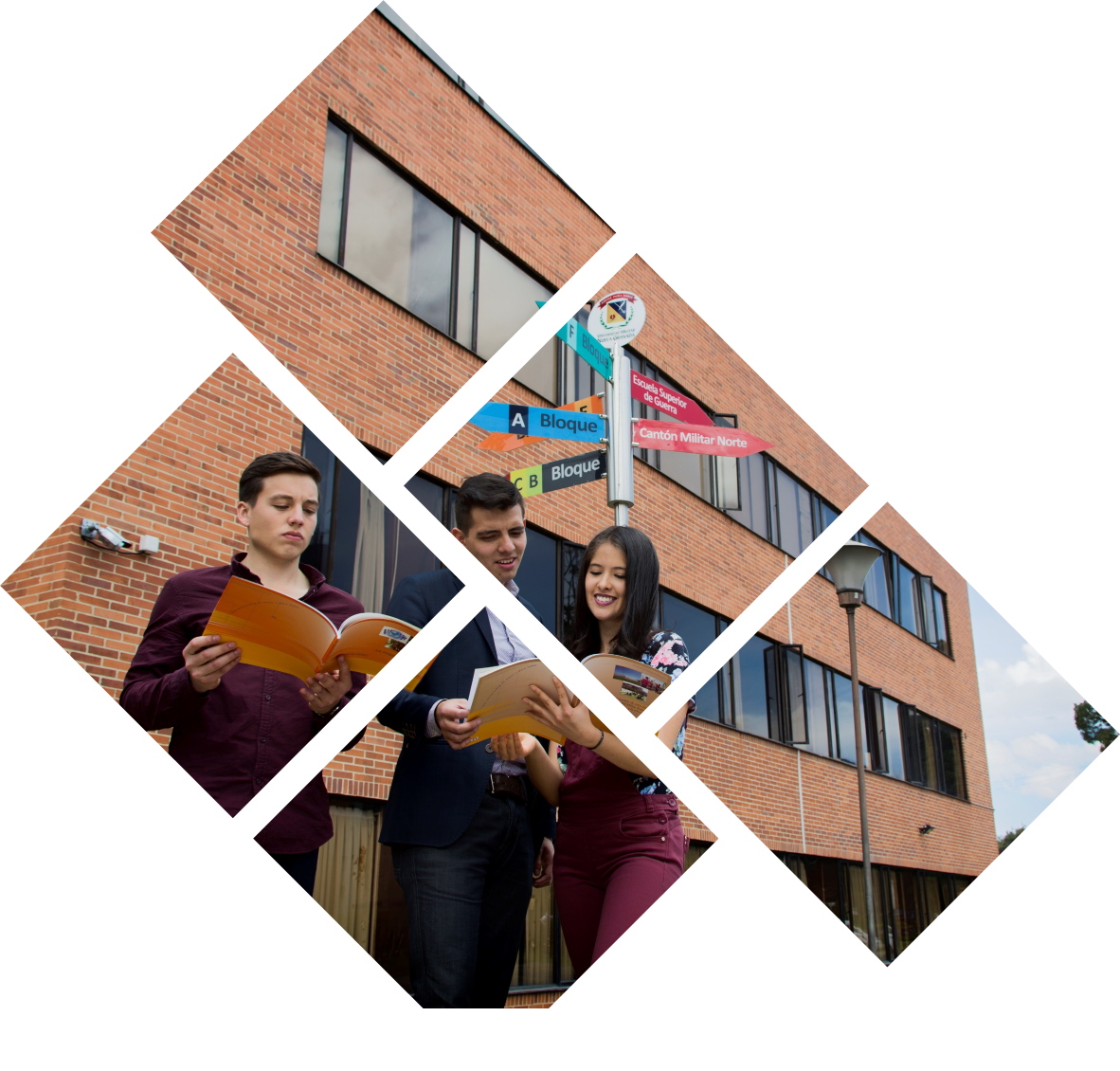 * Programas en proceso de renovación de acreditación en alta calidad.
Fuente: Sección Autoevaluación y Acreditación VICACD, Julio de 2024
Fuente: Vicerrectoría Académica, junio 2020.
CARACTERIZACIÓN PROFESORES DE CARRERA
ESCALAFÓN
TITULACIÓN
Fuente: Vicerrectoría Administrativa, División de Gestión del Talento Humano, 2023.
PROFESORES POR TIPO DE VINCULACIÓN
Profesores ocasionales
Profesores de carrera
157
Profesores catedráticos
411
1.312
1.328
Fuente: Vicerrectoría Administrativa, División de Gestión del Talento Humano, 2023
PROFESORES POR FORMACIÓN Y ESCALAFÓN
ESCALAFÓN
TITULACIÓN
Fuente: Vicerrectoría Administrativa, División de Gestión del Talento Humano, 2023.
POBLACIÓN ESTUDIANTIL
TOTAL
Maestría, 288, 1,51%
19.013
Especialización médico quirúrgica, 311, 1,63%
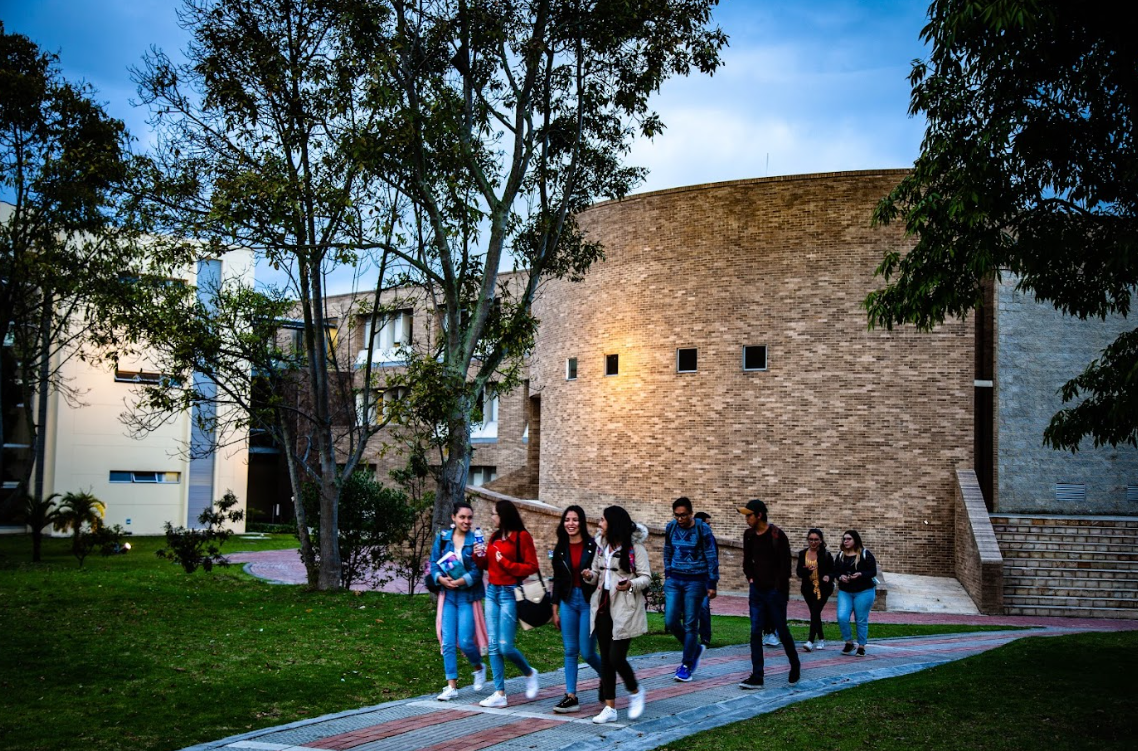 Doctorado, 22, 0.11%
Especialización no médica, 1.081, 5,68%
Tecnología, 296, 1,55%
Pregrado a distancia 3060, 16,09%
Pregrado, 13.955, 73,39%
Fuente: División de Registro y Control Académico, 2024-1.